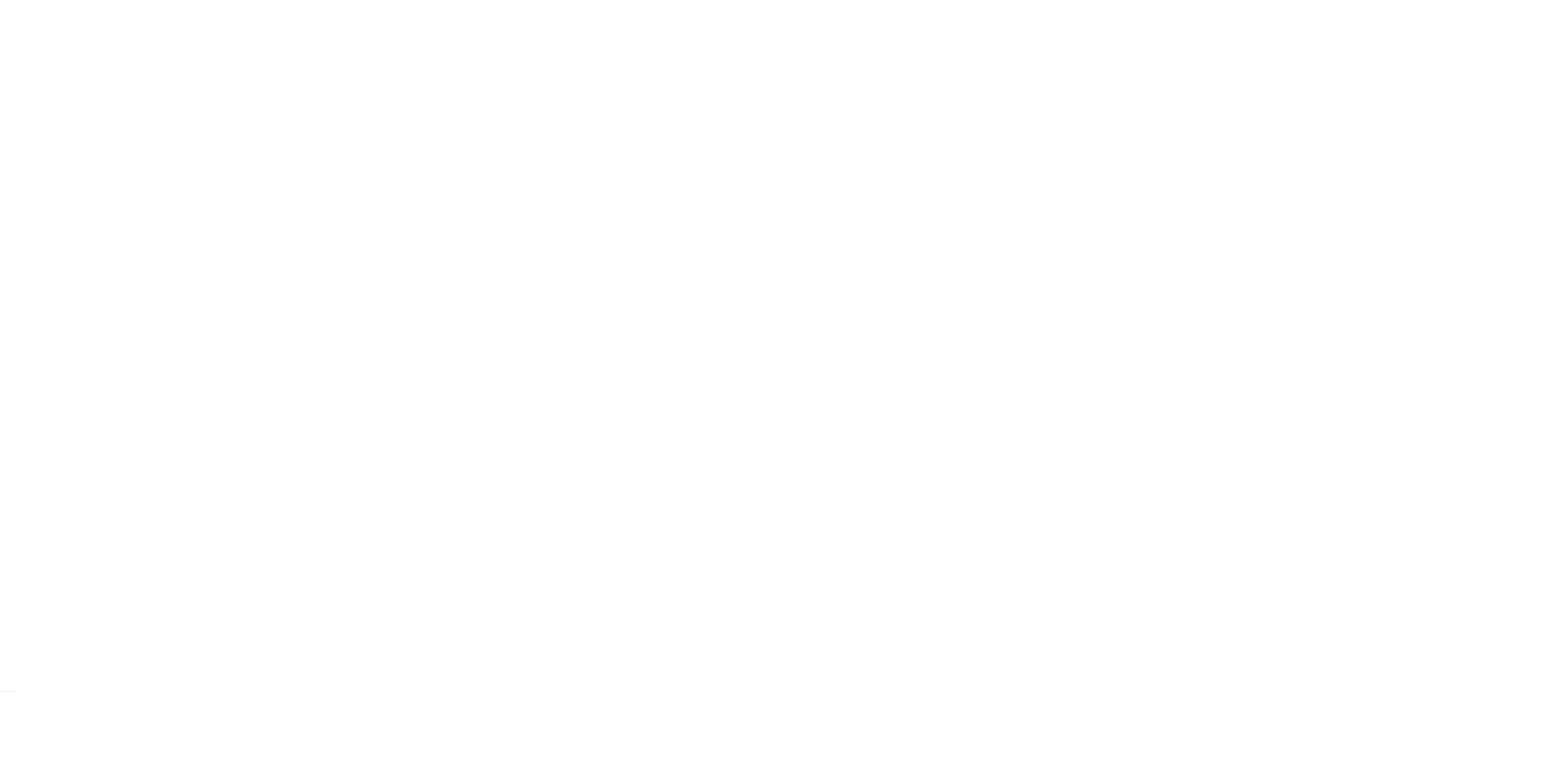 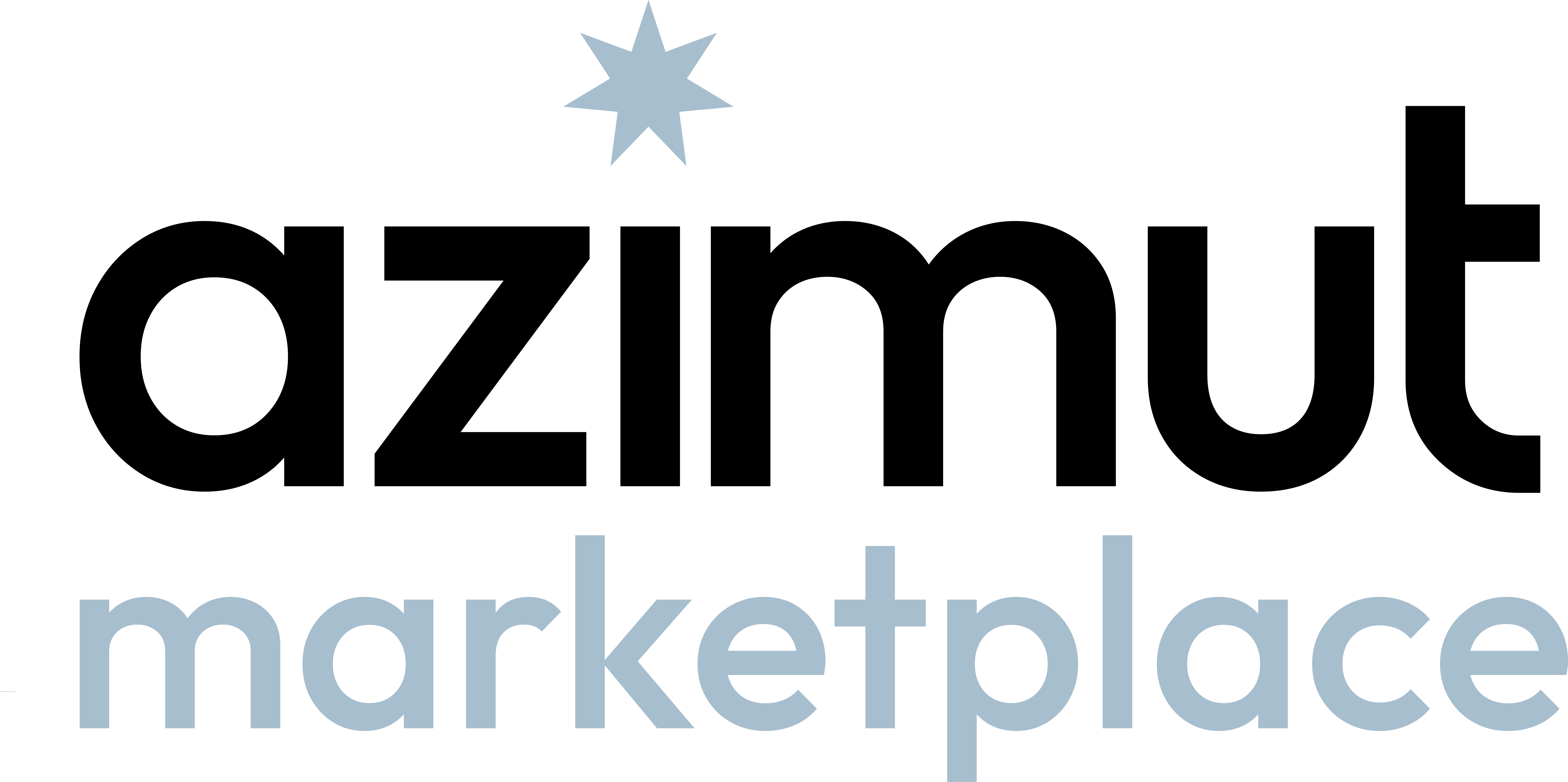 LA PIATTAFORMA
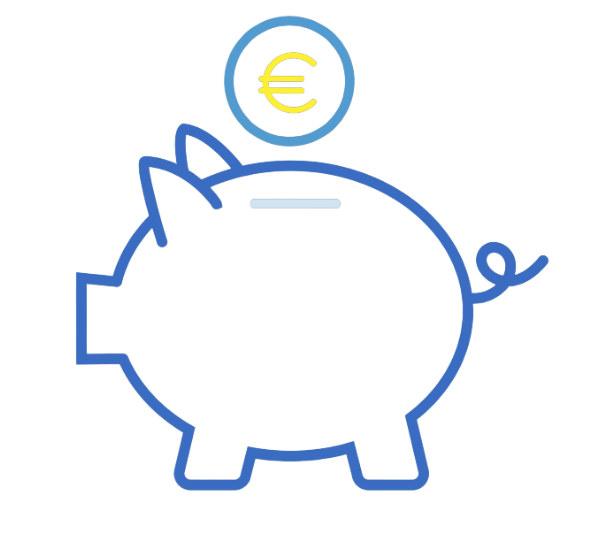 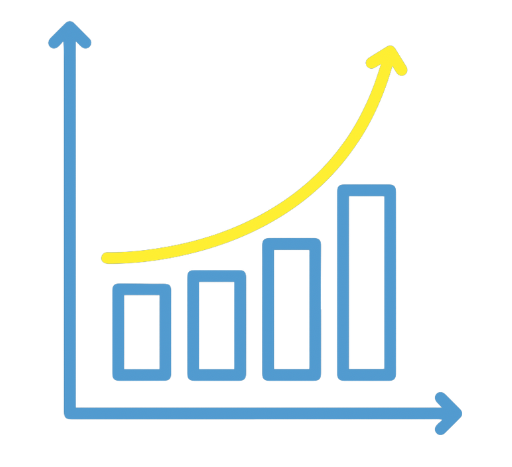 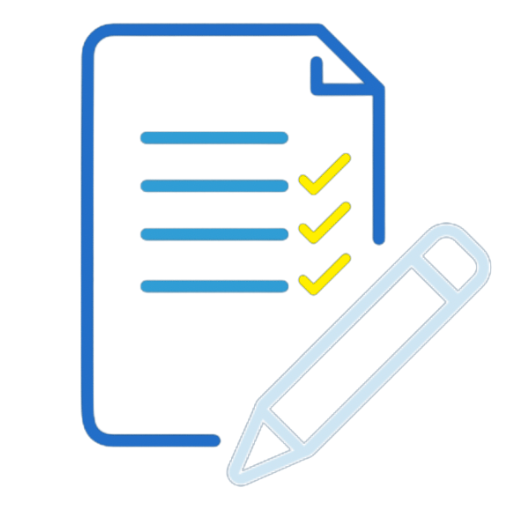 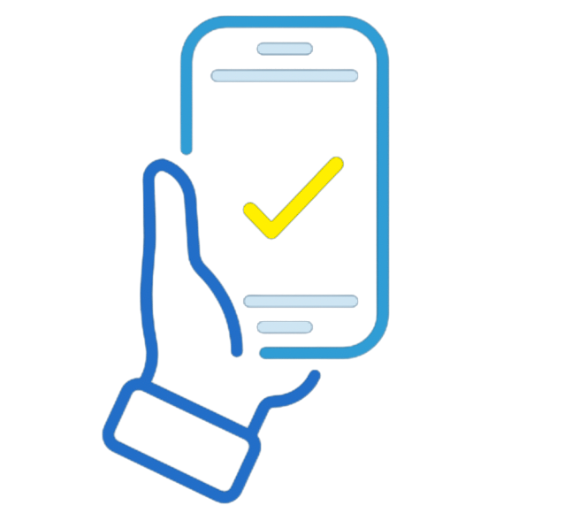 DIGITALE
COMPLETA
SEMPLICE
GRATUITA
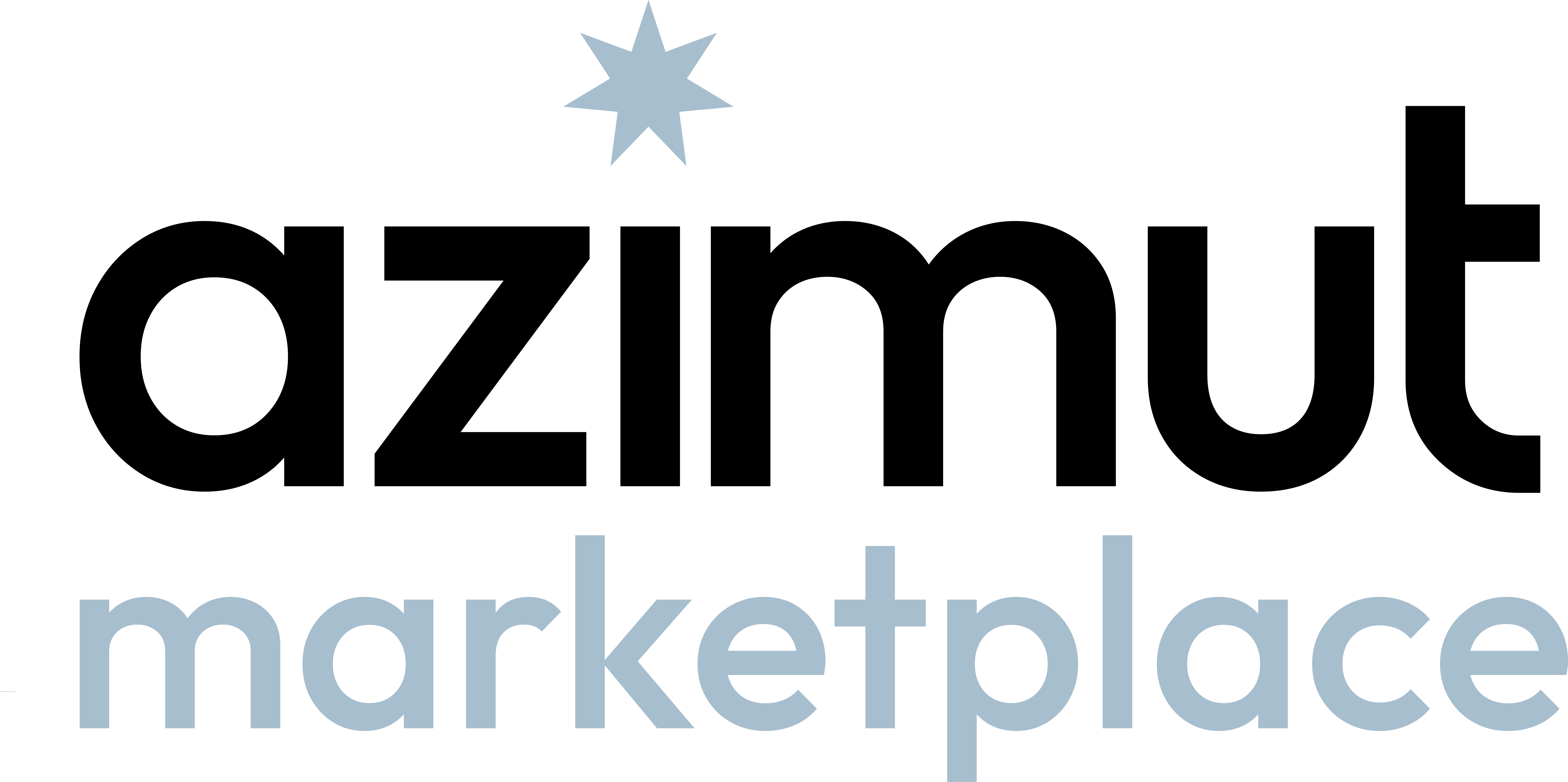 UN UNICO MARKETPLACE
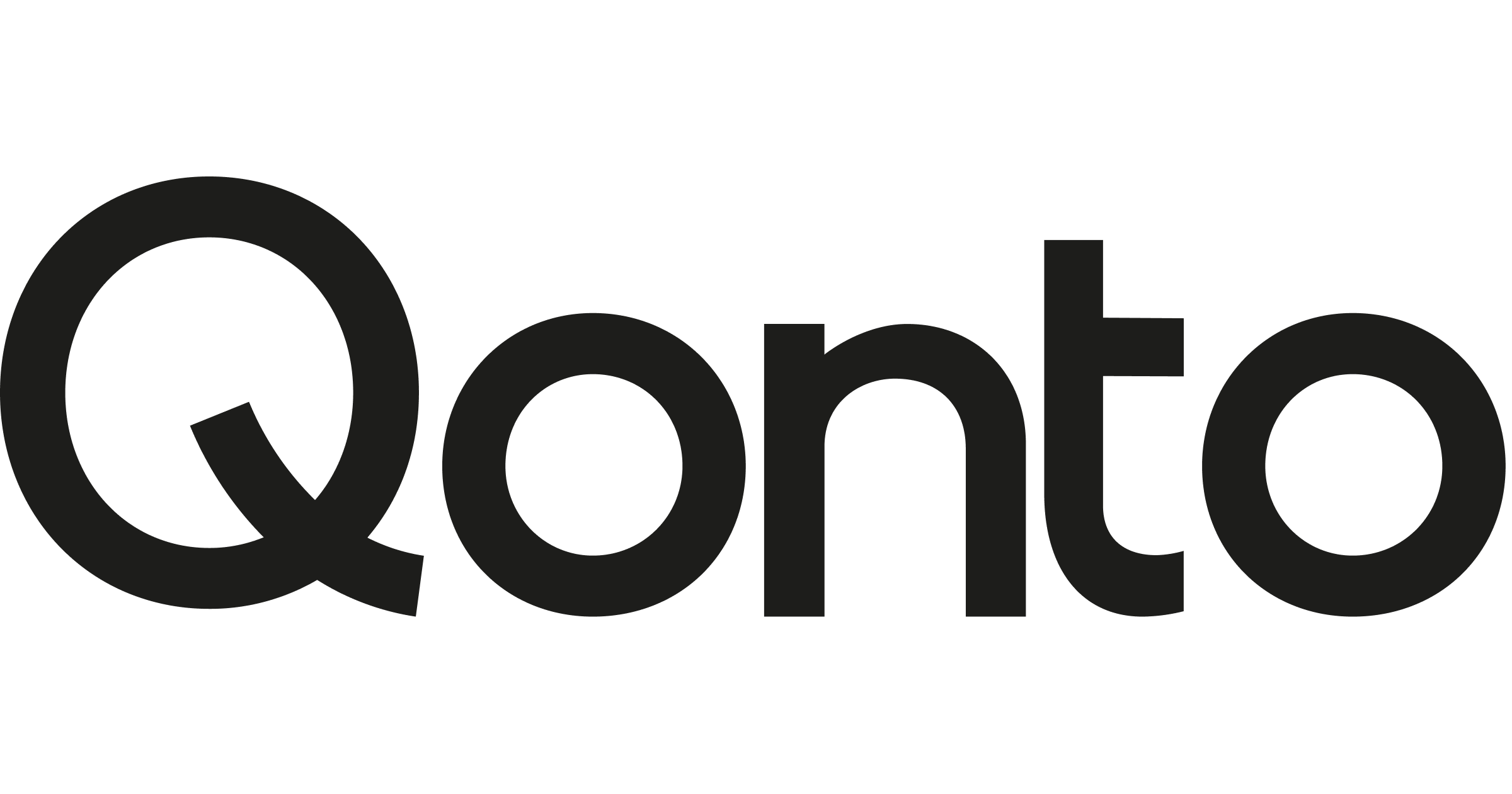 CONTI AZIENDALI
PAGAMENTI
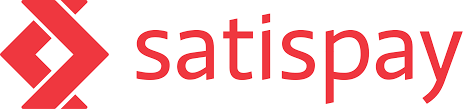 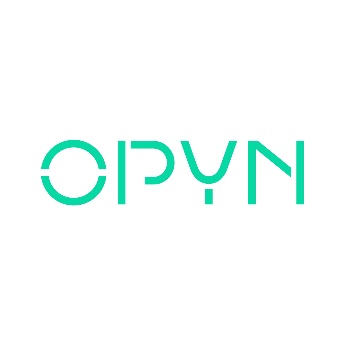 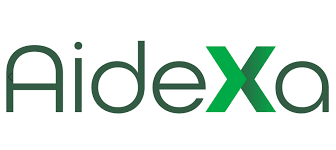 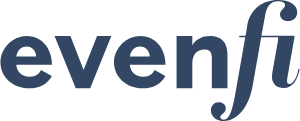 FINANZIAMENTI
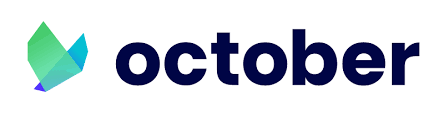 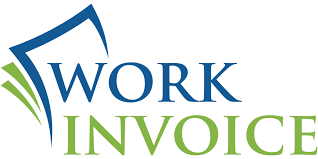 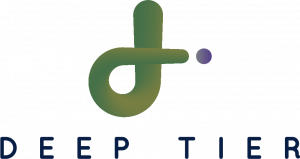 ANTICIPO FATTURE
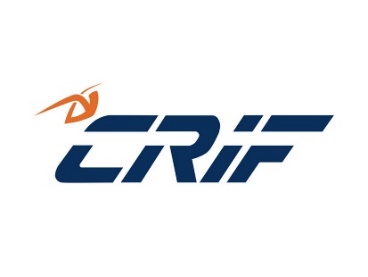 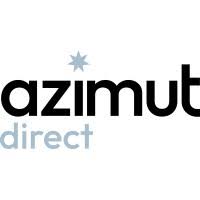 FINANZA STRAORDINARIA
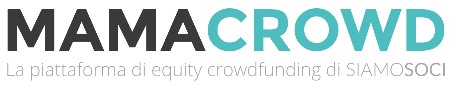 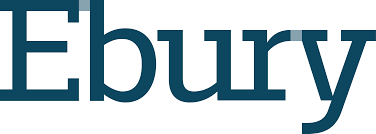 FINANZA AGEVOLATA
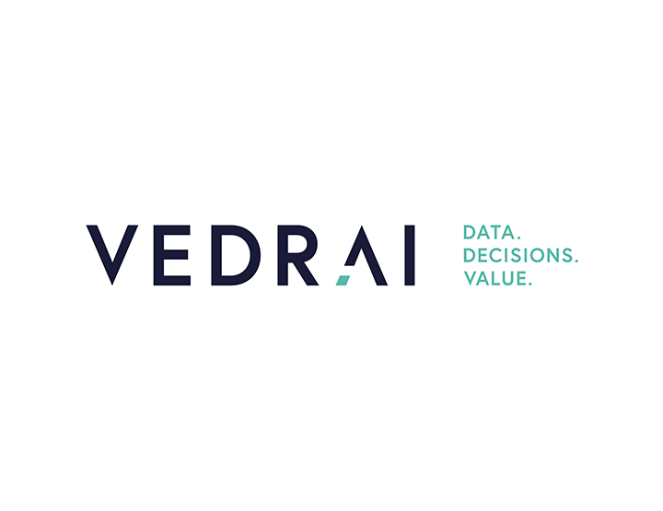 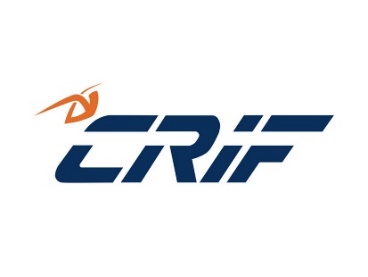 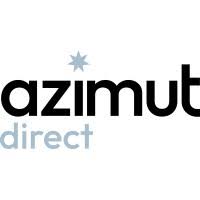 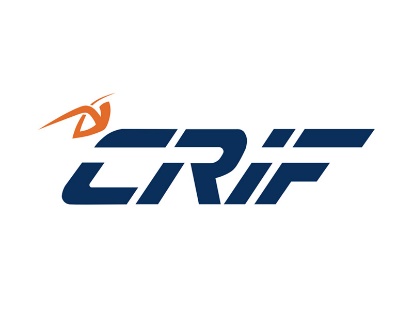 VAS
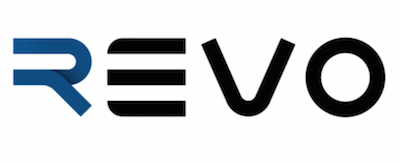 CORPORATE
FINANCE
FINANZA
AGEVOLATA
AISP
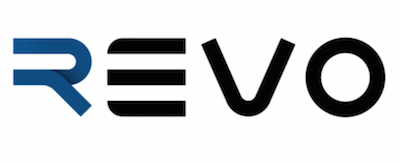 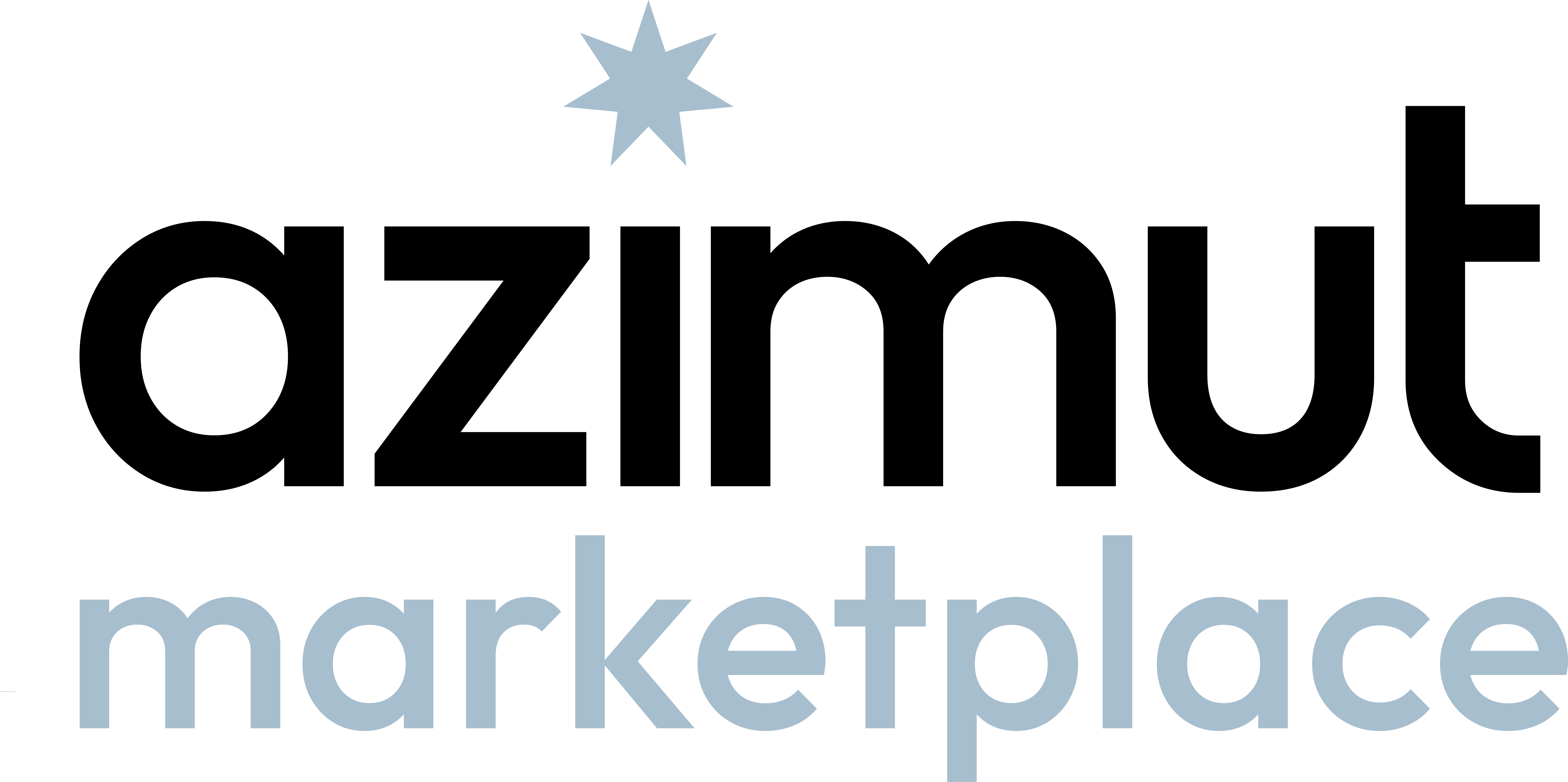 Aggregazione Conti
Aggregatore digitale di conti correnti con l’utilizzo dell’intelligenza artificiale per previsioni finanziarie
Servizio completamente gratuito disponibile immediatamente dopo la registrazione
Semplificazione del processo di richiesta di finanziamenti
FINANZIAMENTI
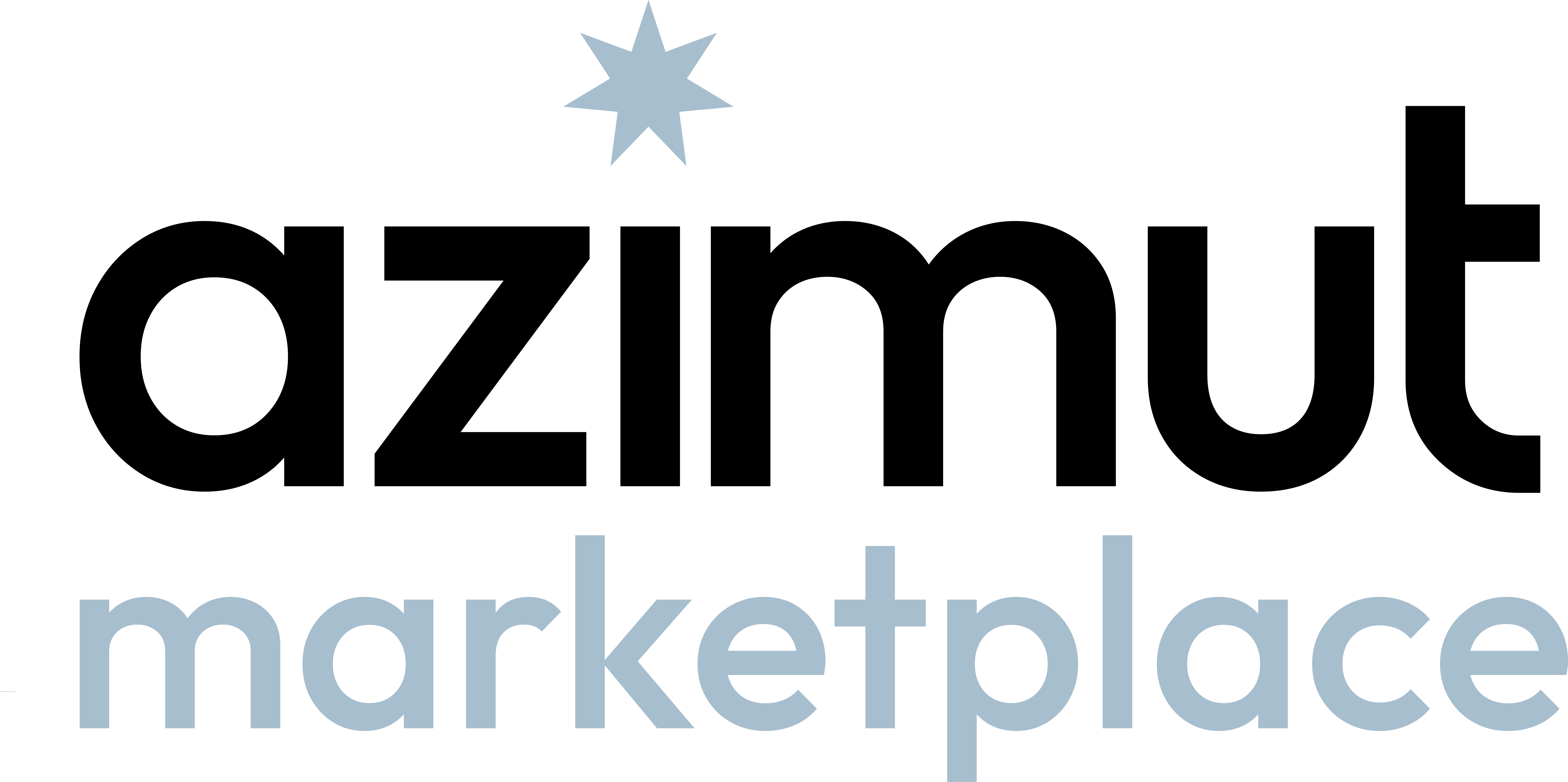 OPYN
€500k di fatturato
5 anni di anzianità aziendale
1
5 anni di durata con 11 mesi di pre-ammortamento
Importi da €100k fino a €1,5 mln
2
Tasso variabile indicizzato Euribor 3 mesi
Estinzione anticipata gratuita
3
Ultimi 3 bilanci
DM10 INPS
4
7 gg per la delibera
7 gg per l’erogazione
5
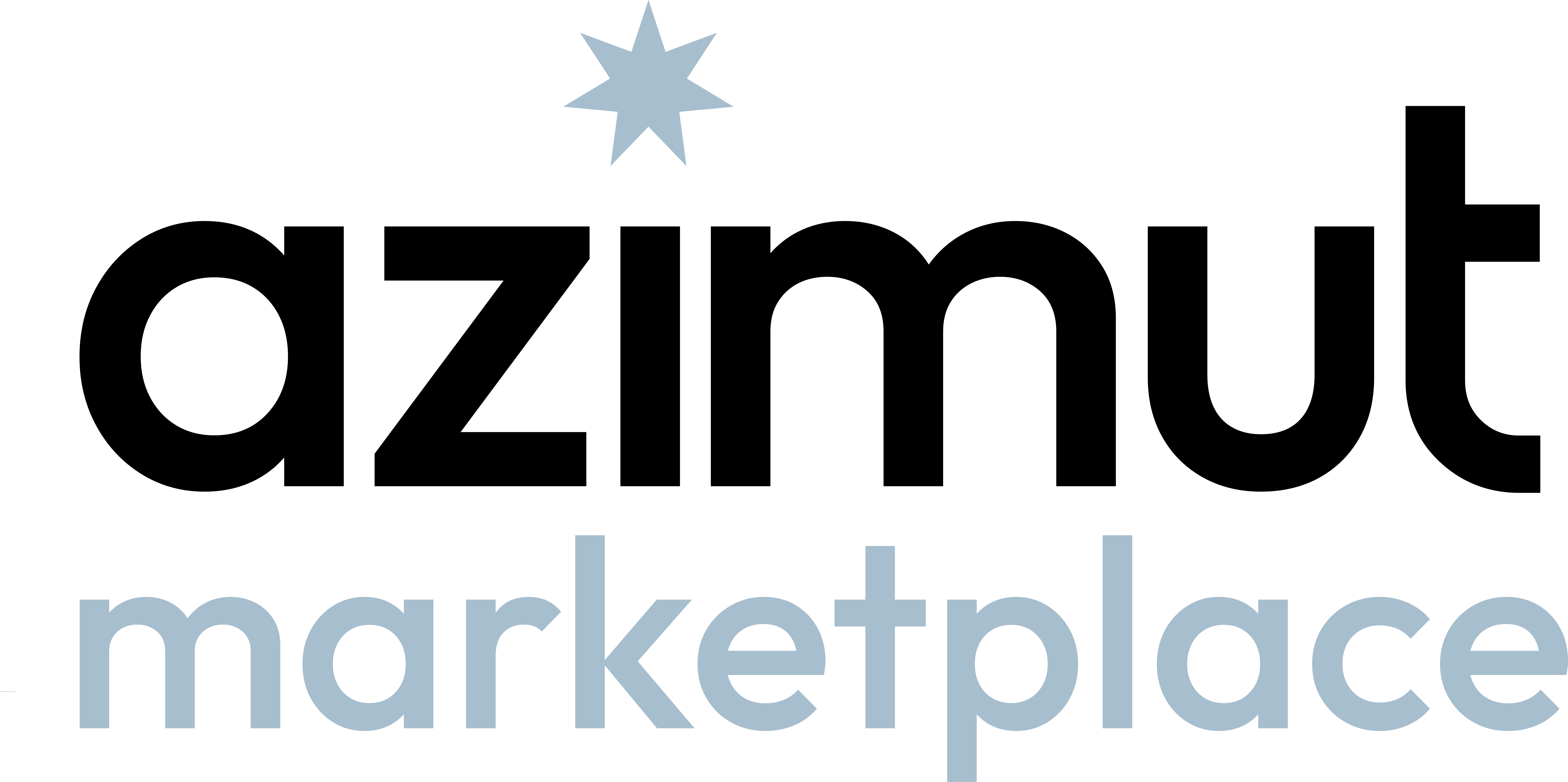 OCTOBER
€250k di fatturato
3 anni di anzianità aziendale
1
Durata da 18 a 72 mesi
Importi da € 30k fino a € 2mln
2
Tasso fisso
Nessuna garanzia personale
3
Centrale rischi ultimi 36 mesi
Estratti conto ultimi 6 mesi
4
5
15 gg per la delibera
15 gg per l’erogazione
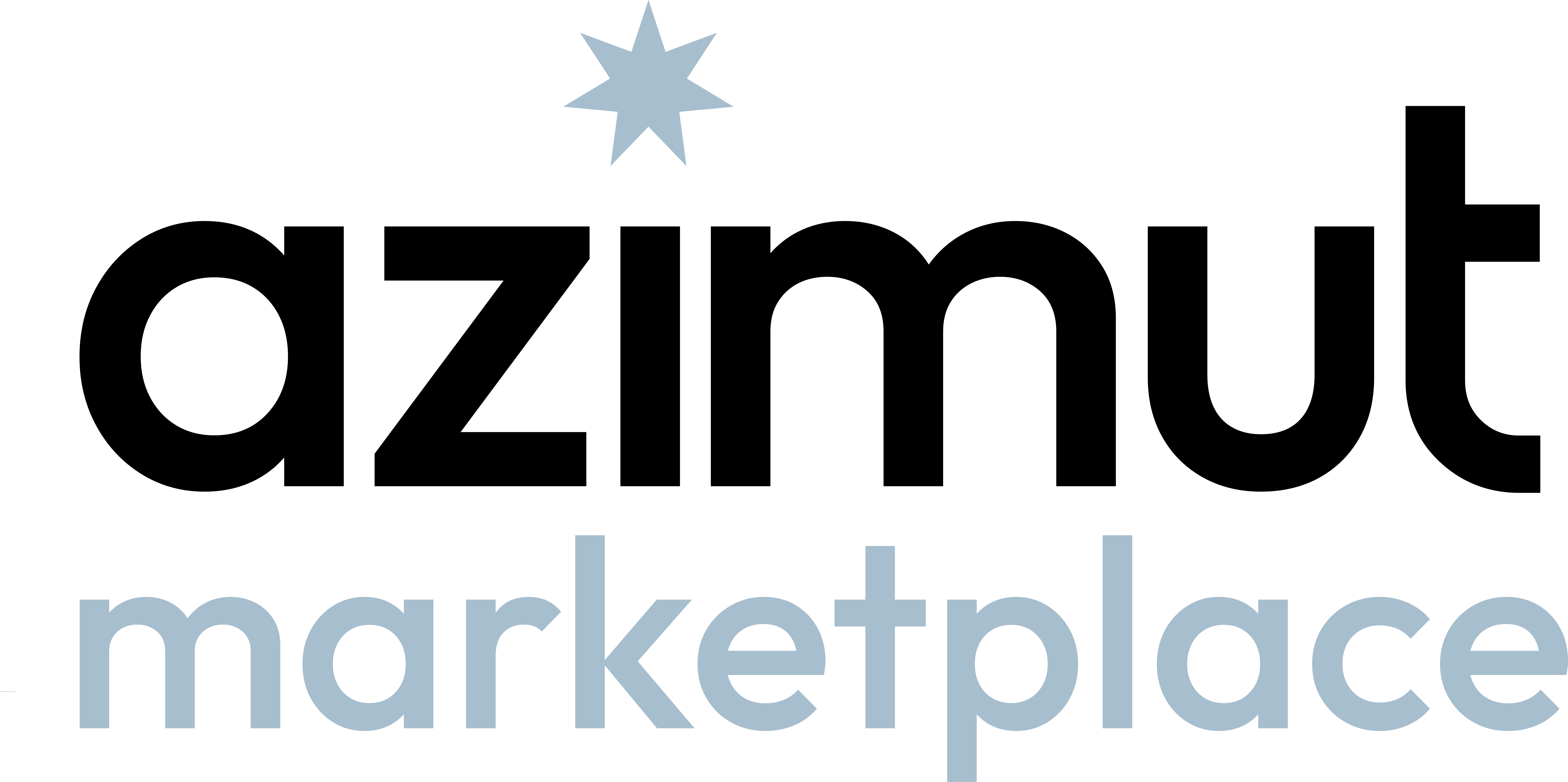 BANCA AIDEXA
12 MESI
24 MESI
1
Importi da € 10k fino a € 100k
Fatturato minimo 100k
1
Importi da € 10k fino a € 300k
Fatturato minimo 100k
Accesso Spid o documento identità
Estratti conto ultimi 12 mesi
Accesso Spid o documento identità
Estratti conto ultimi 12 mesi
2
2
3
3
Erogazione in 2 settimane
Erogazione in 3 settimane
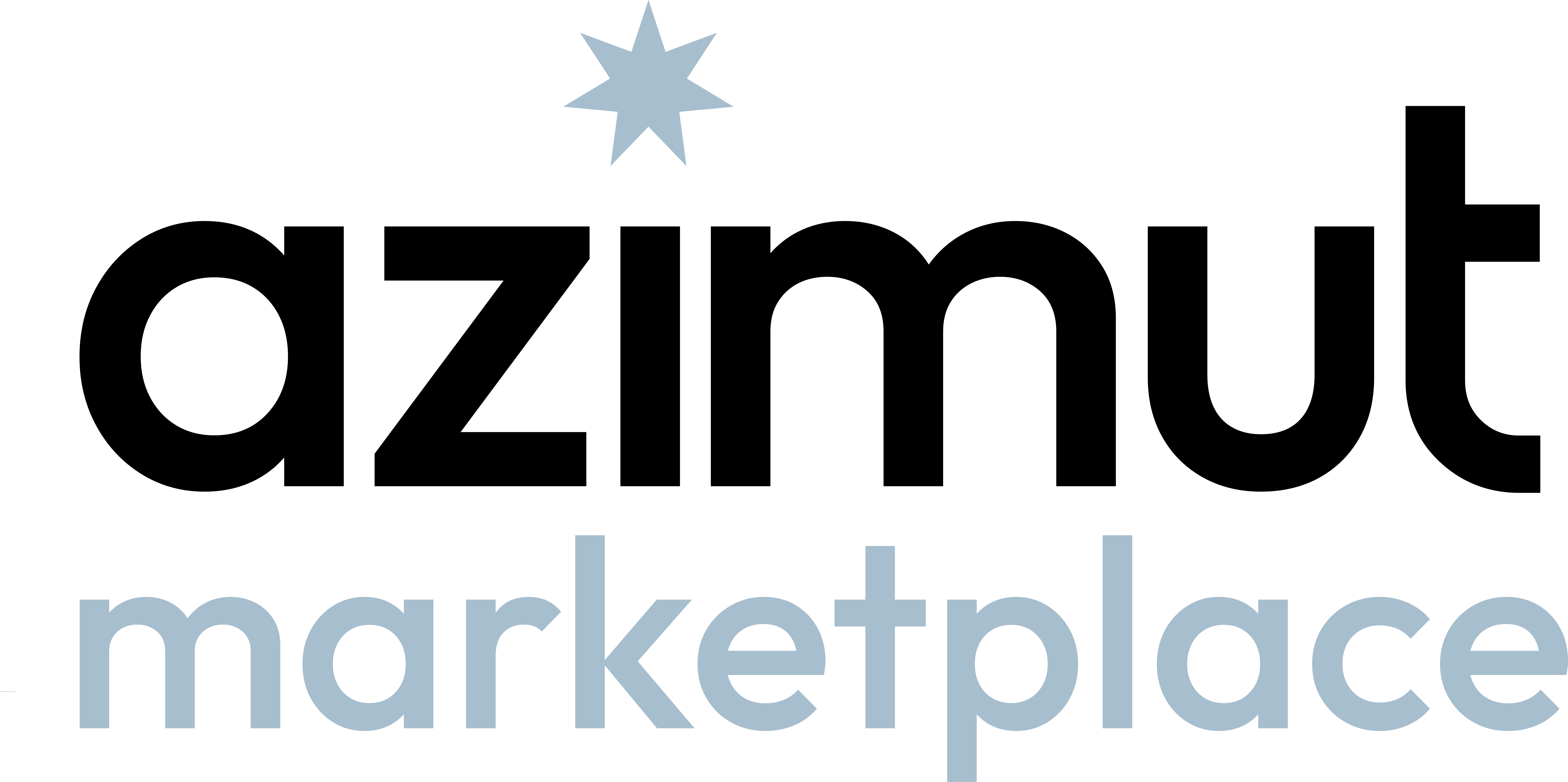 BANCA AIDEXA
60 MESI
1
Importi da € 25k fino a € 1mln
Fatturato minimo 50k
Accesso Spid o documento identità
Estratti conto ultimi 12 mesi
2
3
Erogazione in 3-4 settimane
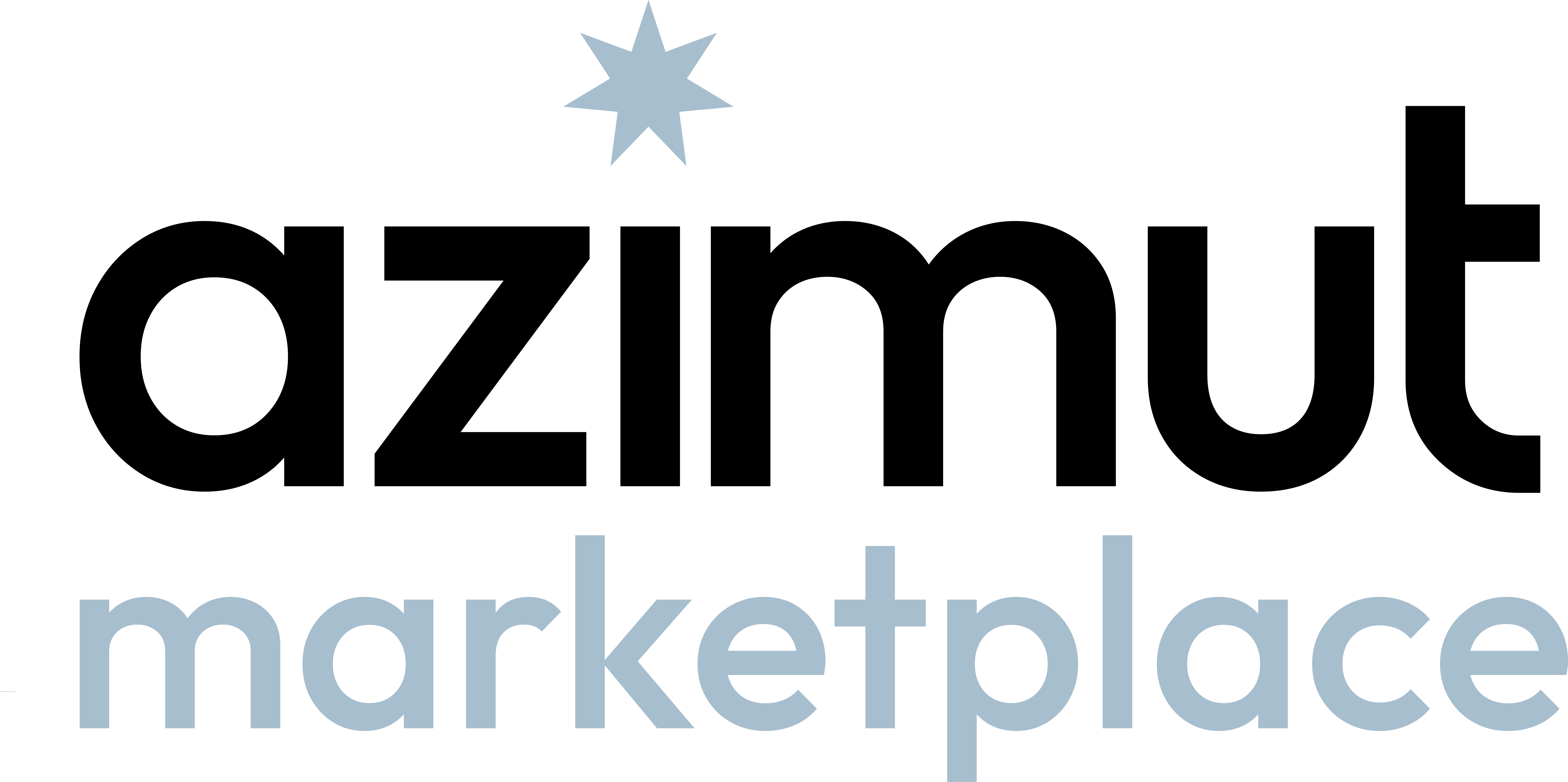 EVENFI
€500k di fatturato
3 anni di anzianità aziendale
1
Durata max di 12 mesi
Ticket medio intorno ai €40k
2
Tasso fisso
Nessuna garanzia personale
3
4
Ultimi 2 bilanci
ANTICIPO FATTURE
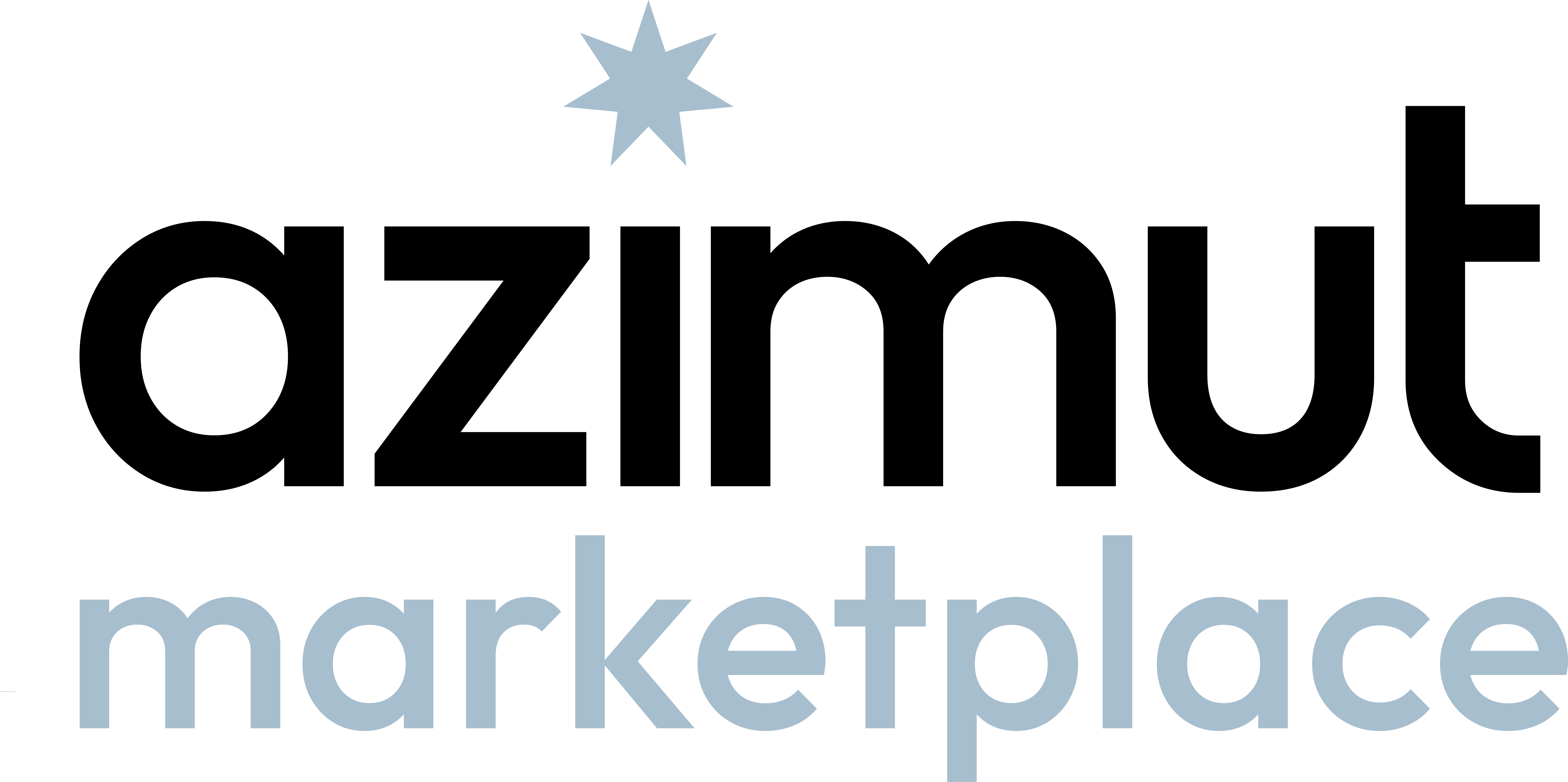 WORKINVOICE
€2 mln di fatturato
Società di capitali
1
Solo fatture commerciali
Importi minimo della fattura €5k e durata da 30 a 180 gg
2
Liquidazione immediata del 90% 
Rimborso del 10% al saldo della fattura al netto delle commissioni
3
10 gg per la delibera
15 gg per l’erogazione
4
VALUTA INTERNAZIONALE
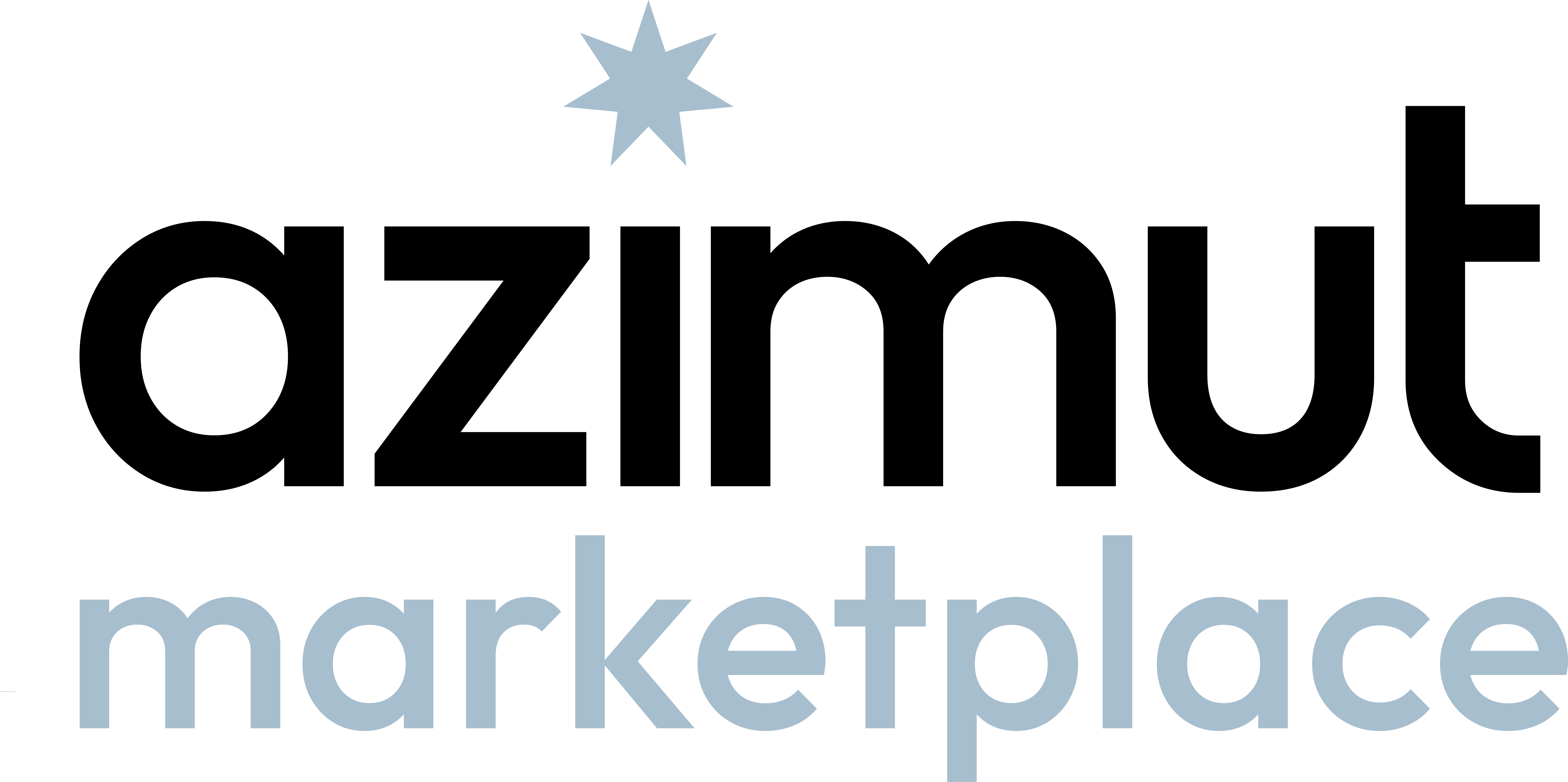 EBURY
Import/Export in valuta diversa da Euro
Oltre 130 valute
1
Fatturato tra i 5 mln ed i 15 mln
Flussi valuta > 500k
2
3
Flussi migliori: USA, Cina, Nigeria, Sud America
4
Tassi real time e spread competitivo
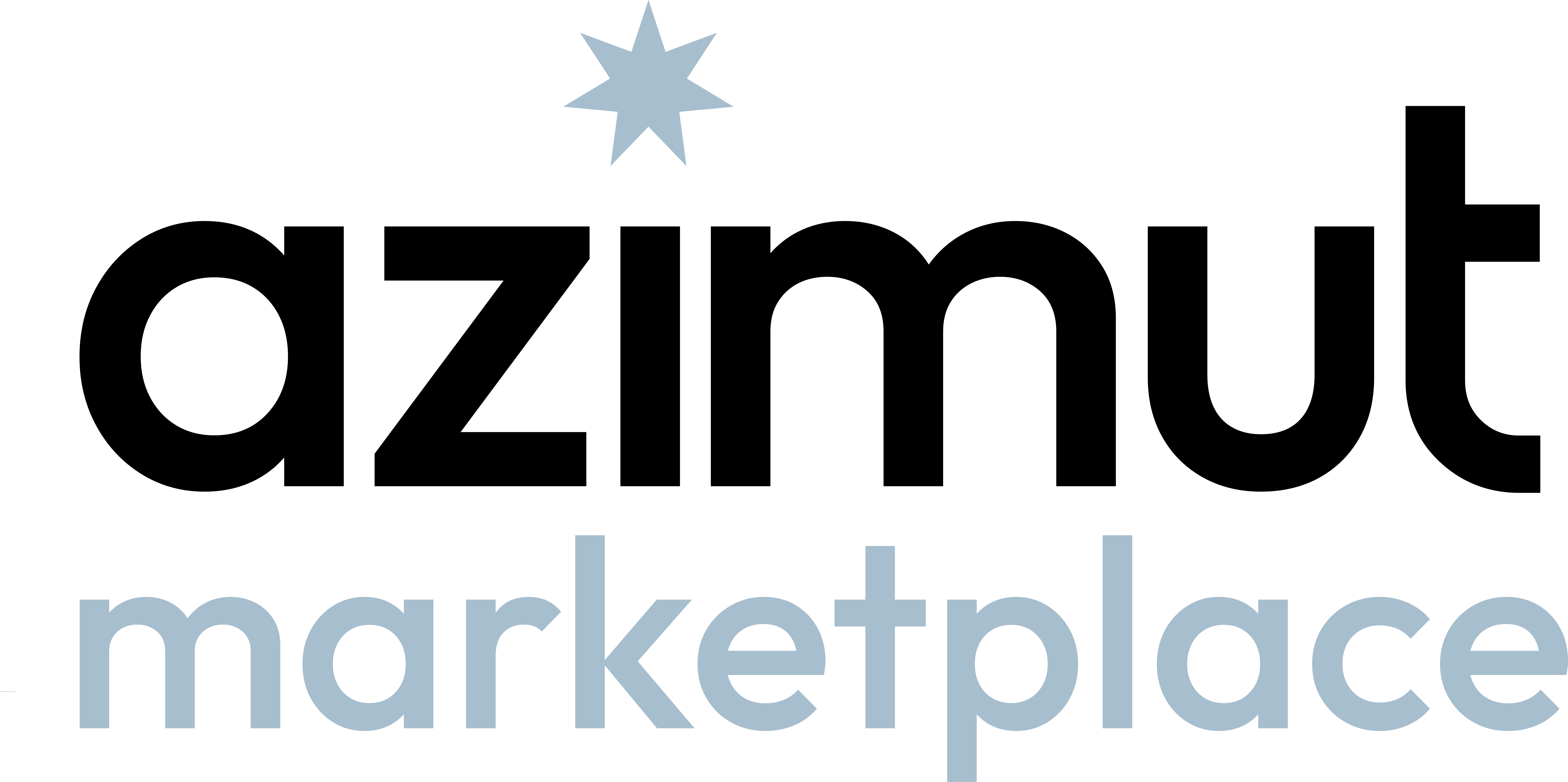 CONTATTI
Sales Manager
Francesco Savino: servizi di finanziamento e anticipo fatture
 3443434557
Sales Manager
Albert Frank: operazioni di finanza straordinaria
3498847838
Digital Sales
Oliviero Cislaghi: supporto tecnico piattaforma
3423408682
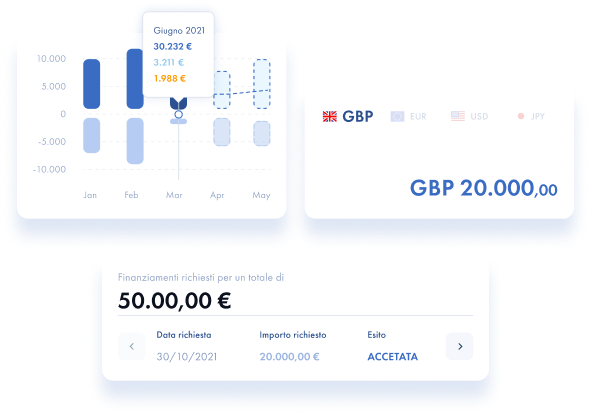 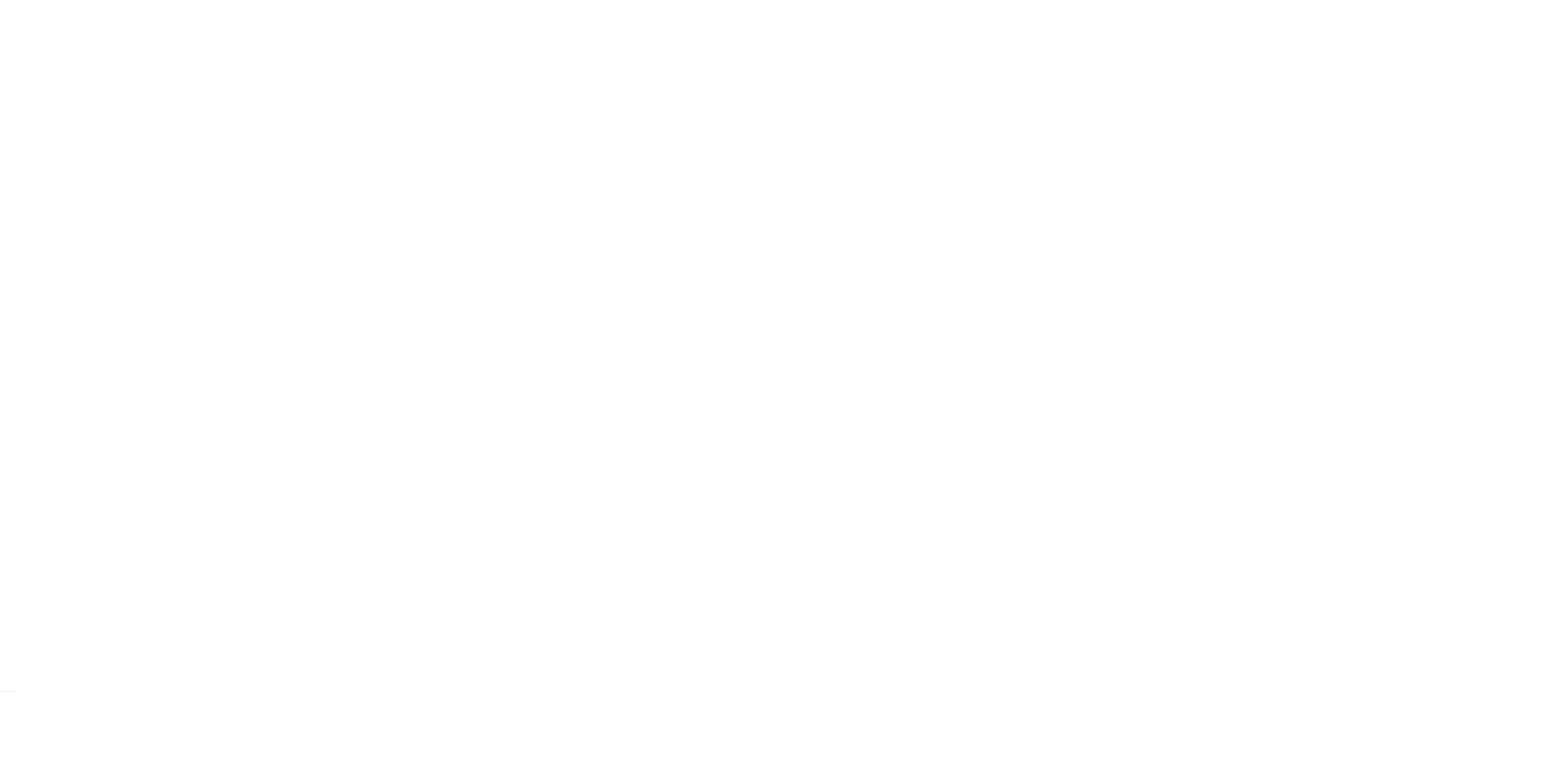 Grazie per l’attenzione.